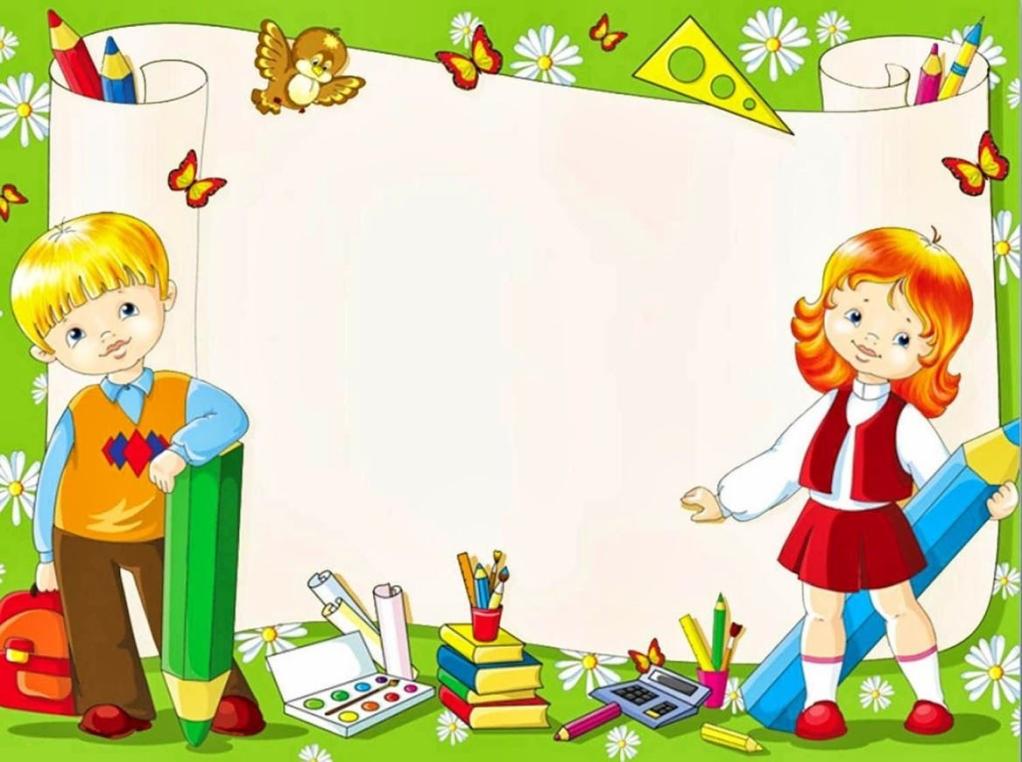 Итоги  года               старшей группы «Цветик-семицветик» 
2023-2024 уч.г.
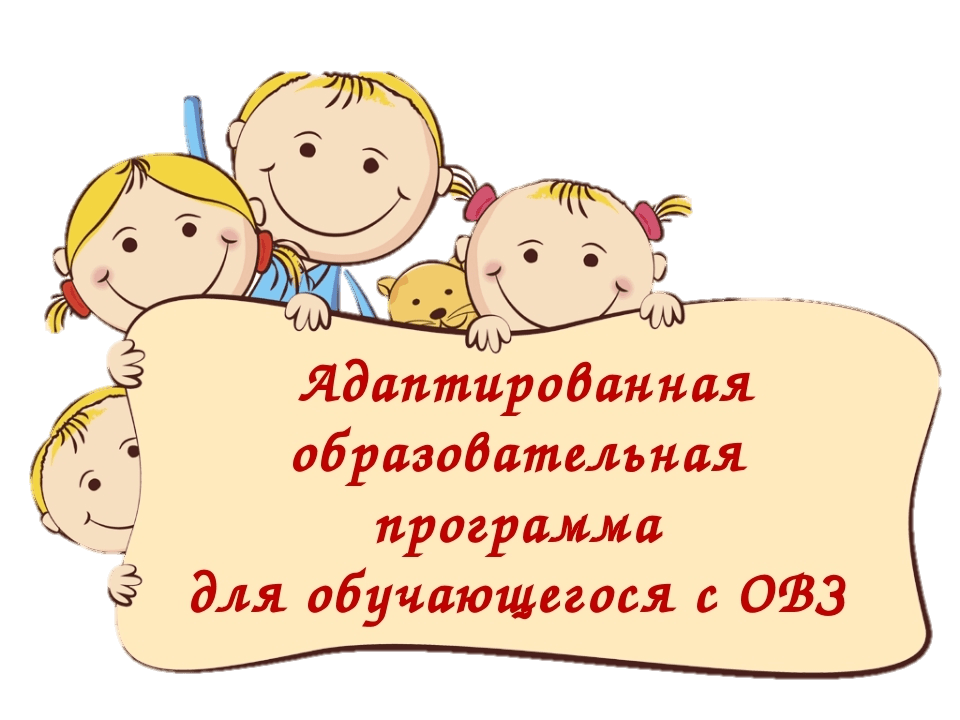 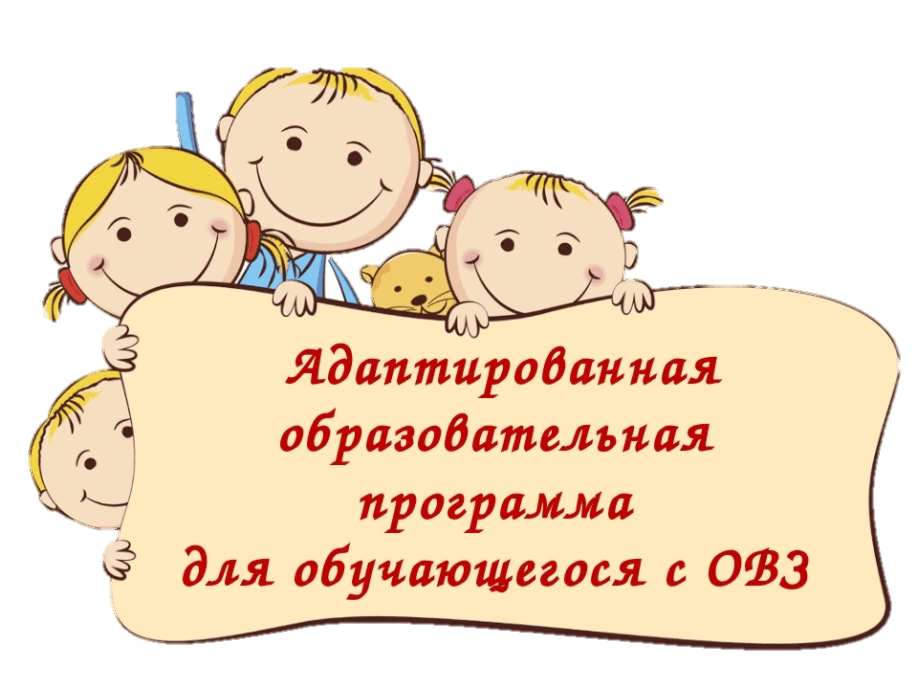 Цель:
обеспечение условий для дошкольного образования, определяемых общими и особыми потребностями ребёнка дошкольного возраста с ОВЗ, индивидуальными особенностями его развития и состояния здоровья.
Задачи:
реализация содержания образовательной программы дошкольного образования, адаптированной для обучающихся с ОВЗ;
коррекция недостатков психофизического развития детей с ОВЗ; 
охрана и укрепление физического и психического здоровья детей с ОВЗ, в том числе их эмоционального благополучия;
обеспечение равных возможностей для полноценного развития ребенка с ОВЗ в период дошкольного детства независимо от пола, нации, языка, социального статуса;
создание благоприятных условий развития в соответствии с их возрастными, психофизическими и индивидуальными особенностями, развитие способностей и творческого потенциала каждого ребенка с ОВЗ как субъекта отношений с другими детьми, взрослыми и миром;
обеспечение психолого-педагогической поддержки семьи и повышение компетентности родителей (законных представителей) в вопросах развития, образования, реабилитации (абилитации), охраны и укрепления здоровья детей с ОВЗ;
обеспечение преемственности целей, задач и содержания дошкольного и начального общего образования [ФАОП ДО, 1.1.1].
Целевые ориентиры на этапе завершения освоения Программы
К концу данного возрастного этапа ребенок:
Обладает сформированной мотивацией к школьному обучению;
Усваивает значения новых слов на основе знаний о предметах и явлениях окружающего мира;
Употребляет слова, обозначающие личностные характеристики, многозначные;
 Умеет подбирать слова с противоположным и сходным значением;
Правильно употребляет основные грамматические формы слова;
Составляет различные виды описательных рассказов (описание, повествование, с элементами рассуждения) с соблюдением цельности и связности высказывания, составляет творческие рассказы;
Владеет простыми формами фонематического анализа, способен осуществлять сложные формы фонематического анализа (с постепенным переводом речевых умений во внутренний план), осуществляет операции фонематического синтеза;
Отстаивает усвоенные нормы и правила перед ровесниками и взрослыми, стремится к самостоятельности, проявляет относительную независимость от взрослого;
Использует в играх знания, полученные в ходе экскурсий, наблюдений, знакомства с художественной литературой, картинным материалом, народным творчеством, историческими сведениями, мультфильмами и т. п.;
Использует в процессе продуктивной деятельности все виды словесной регуляции: словесного отчета, словесного сопровождения и словесного планирования деятельности;
Устанавливает причинно-следственные связи между условиями жизни, внешними и функциональными свойствами в животном и растительном мире на основе наблюдений и практического экспериментирования;
Определяет пространственное расположение предметов относительно себя, геометрические фигуры;
Владеет элементарными математическими представлениями: количество в пределах десяти, знает цифры 0, 1–9, соотносит их с количеством предметов;
Решает простые арифметические задачи устно, используя при необходимости в качестве счетного материала символические изображения;
Определяет времена года, части суток;
Самостоятельно получает новую информацию (задает вопросы, экспериментирует);
Пересказывает литературные произведения, составляет рассказ по иллюстративному материалу (картинкам, картинам, фотографиям), содержание которых отражает эмоциональный, игровой, трудовой, познавательный опыт детей;
Составляет рассказы по сюжетным картинкам и по серии сюжетных картинок, используя графические схемы, наглядные опоры;
Составляет с помощью взрослого небольшие сообщения, рассказы из личного опыта;
Владеет предпосылками овладения грамотой;
Стремится к использованию различных средств и материалов в процессе изобразительной деятельности;
В процессе образовательной деятельности обеспечивается развитие личности, мотивации и способностей детей в различных видах деятельности   и в пяти образовательных областях:
социально-коммуникативное развитие;
познавательное развитие; 
речевое развитие;
художественно-эстетическое развитие;
физическое развитие.
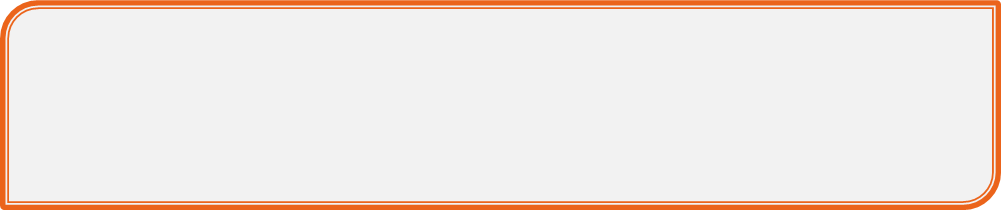 Социально -коммуникативное   развитие
Становления самостоятельности, целенаправленности и саморегуляции собственных действий;
Развития эмоциональной отзывчивости, сопереживания,
Формирования позитивных установок к различным видам труда и творчества;
Формирования основ безопасного поведения в быту, социуме, природе;
Развития коммуникативных и социальных навыков ребенка с ТНР;
 Развития игровой деятельности;
Приобщение детей к общепринятым нормам и правилам взаимоотношений со сверстниками и взрослыми, в том числе моральным, на обогащение первичных представлений о гендерной и семейной принадлежности;
 Формирование представлений детей о разнообразии окружающего их мира людей и рукотворных материалов;
 Воспитание правильного отношения к людям, к вещам и т.д.; обучение способам поведения в обществе, отражающим желания, возможности и предпочтения детей;
Формирование у детей представления о Родине: о городах России, о ее столице, о государственной символике, гимне страны и т. д. 
Расширять и закреплять  представления о предметах быта, необходимых человеку, о макросоциальном окружении;
Развитие у детей устойчивого алгоритма поведения в опасных ситуациях: в помещении, на прогулке, на улице, в условиях поведения с посторонними людьми;



























,
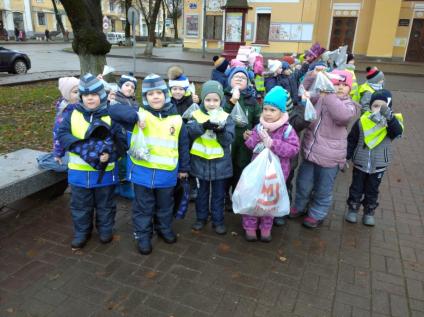 Акция  
«Сохраним  природу»
























,
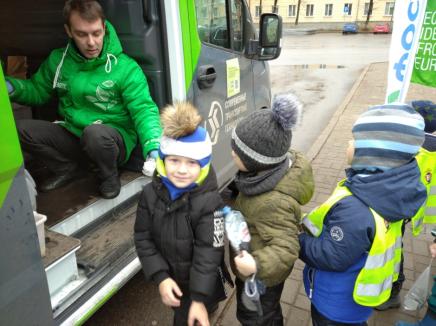 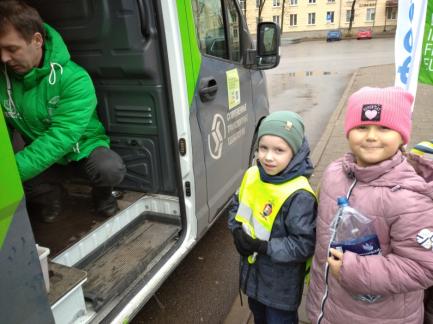 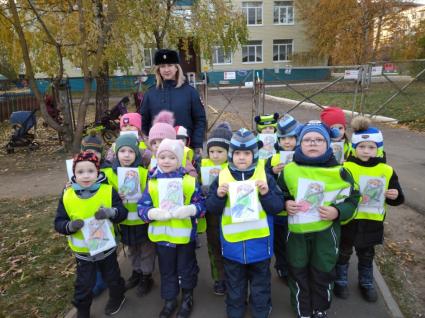 Акция  
«Письмо  водителю»
























,
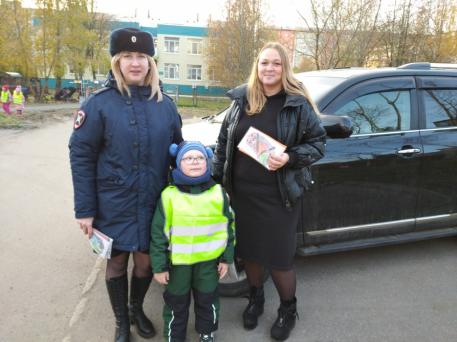 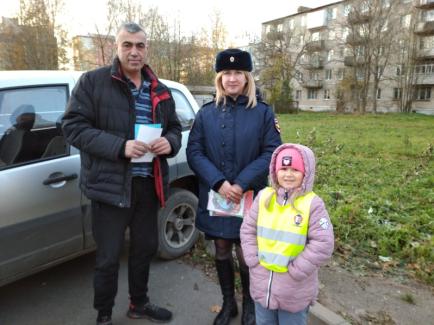 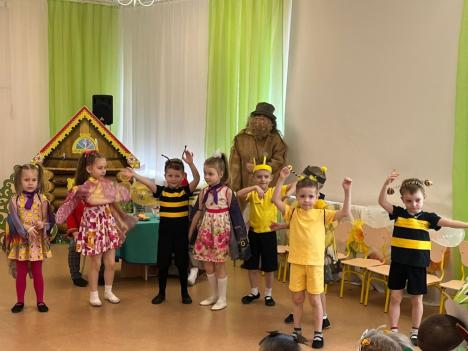 Театрализация сказки  В. Бианки  «Сова»
























,
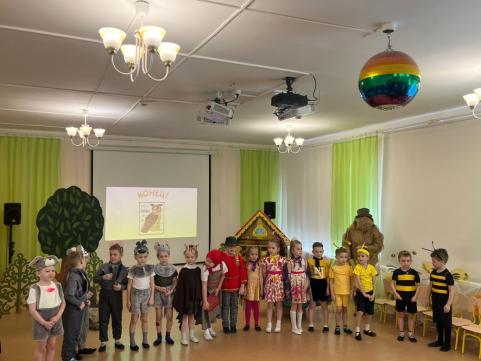 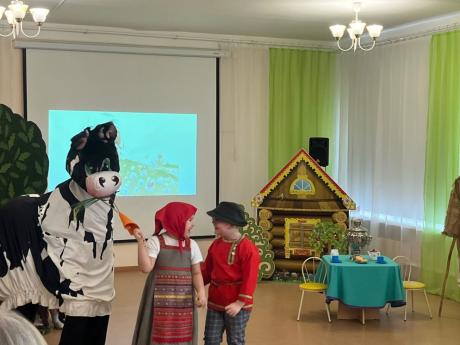 Игра – викторина: «Путешествие  с эколятами»

























,
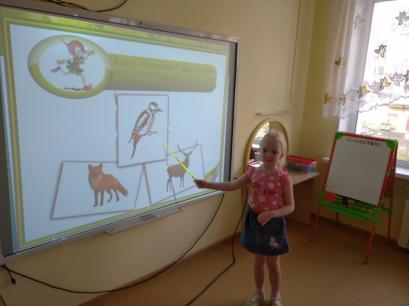 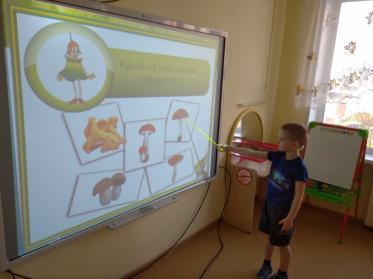 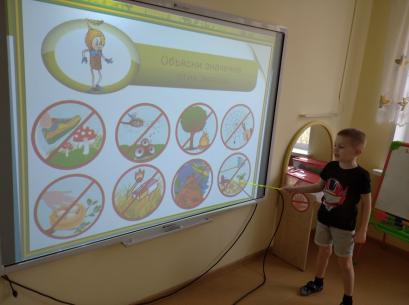 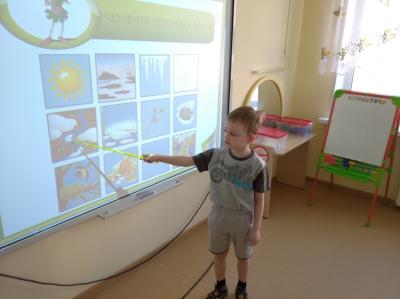 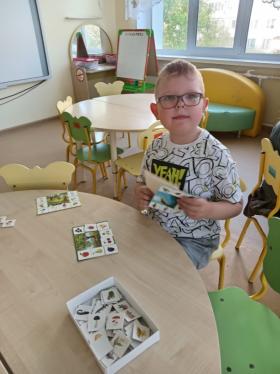 М ы  играем
























,
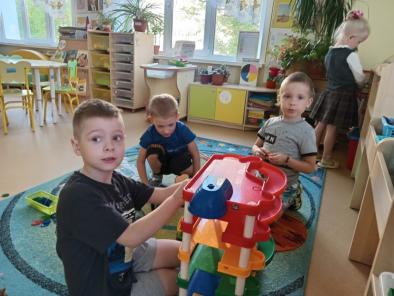 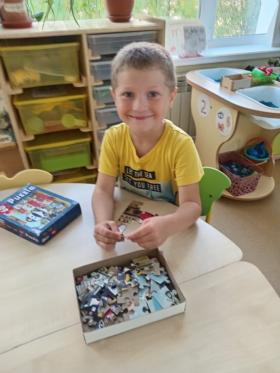 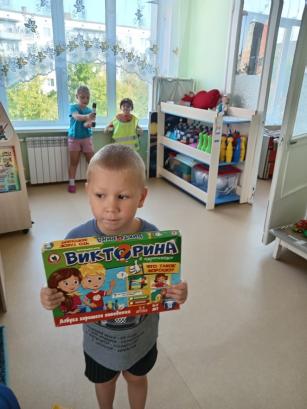 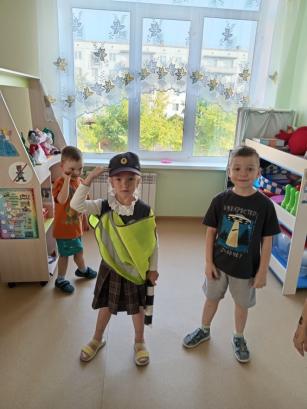 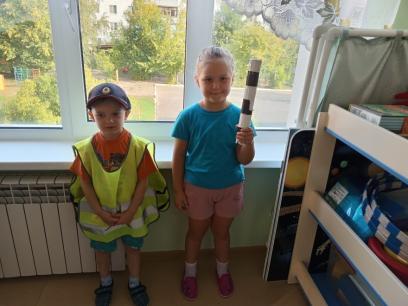 Повторите   летом  с детьми





























,
Помнить и  пользоваться  правилами  безопасного  поведения  в природе, безопасного  поведения  на  дорогах;
Ребёнок  должен знать своё имя и фамилию ,домашний адрес;
Имена  и  отчества  родителей и других членов семьи, их  профессии;
  Имена и отчества педагогов;
 Знает, в какой стране и в каком населенном пункте он живет;
познавательное   развитие
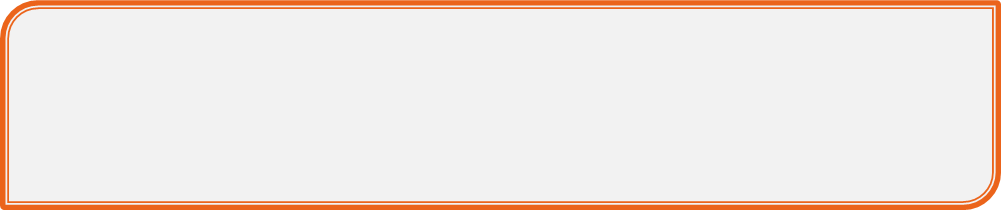 Формирования первичных представлений о себе, других людях, объектах окружающего мира, о свойствах и отношениях объектов окружающего мира (форме, цвете, размере, материале, звучании, ритме, темпе, количестве, числе, части и целом, пространстве и времени, движении и покое, причинах и следствиях и др.);
 Формирования первичных представлений о малой родине и Отечестве, представлений о социокультурных ценностях нашего народа, об отечественных традициях и праздниках, о планете Земля как общем доме людей, об особенностях ее природы, многообразии стран и народов мира;
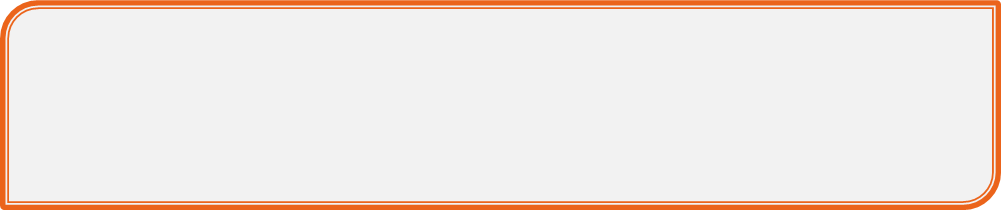 Занятие  в  русской  избе
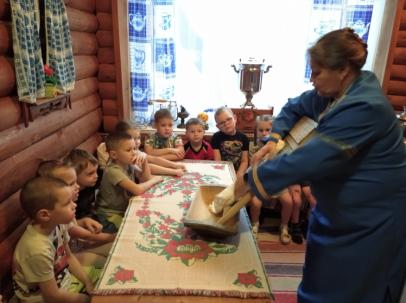 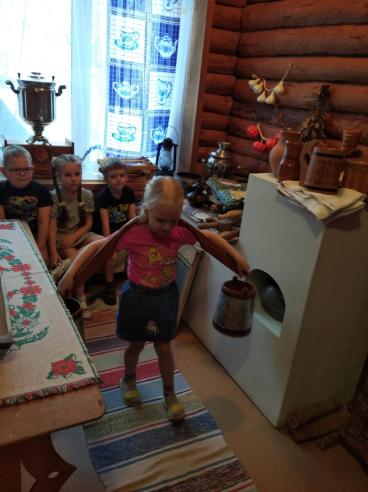 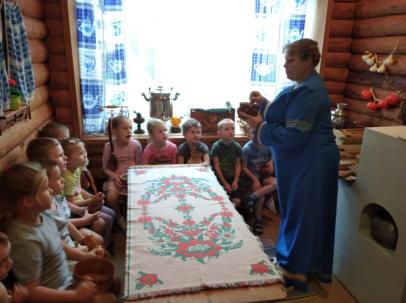 Повторите   летом  с детьми





























,
Ребёнок  должен   ориентироваться в пространстве и в схеме собственного тела;
Показывать по просьбе взрослого предметы, которые находятся вверху, внизу, впереди, сзади, слева, справа;
Показывать правый глаз, левый глаз, правое ухо, левое ухо; 
Счёт до 10;
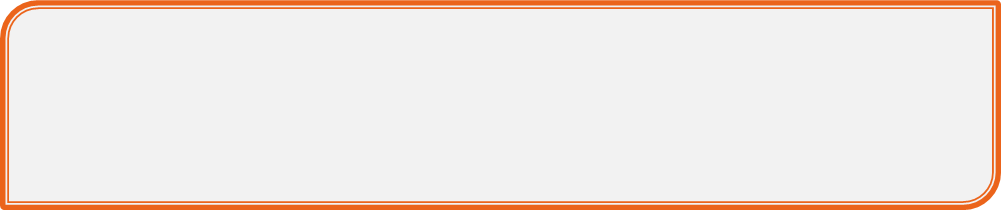 Речевое        развитие
Развития связной, грамматически правильной диалогической и монологической речи;
 Развития речевого творчества;
 Развития звуковой и интонационной культуры речи, фонематического слуха;
Знакомства с книжной культурой, детской литературой;
Развития понимания на слух текстов различных жанров детской литературы; формирование звуковой аналитико-синтетической активности как предпосылки обучения грамоте;
Профилактики речевых нарушений и их системных последствий;
Создания  условий для расширения словарного запаса через эмоциональный, бытовой, предметный, социальный и игровой опыт детей;
Игры с детьми   и родителями
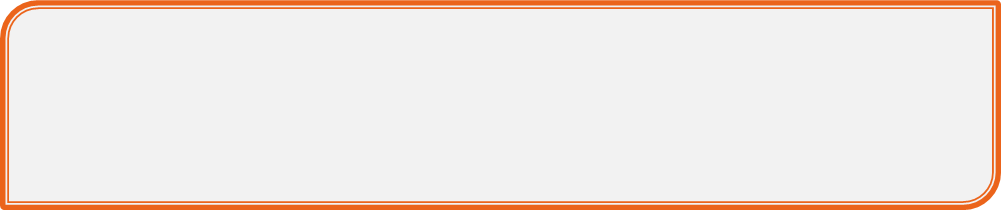 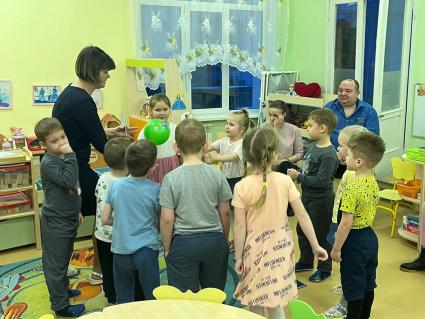 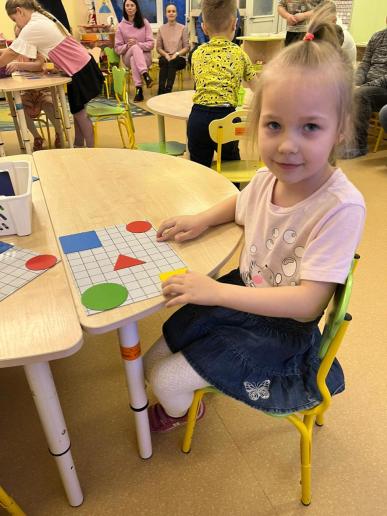 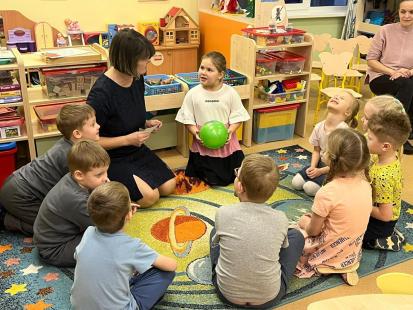 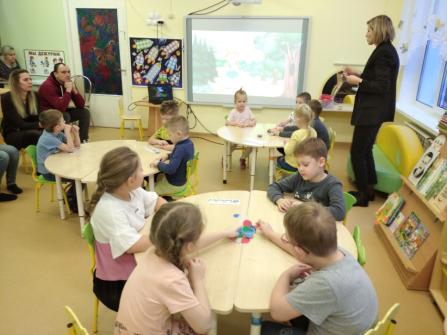 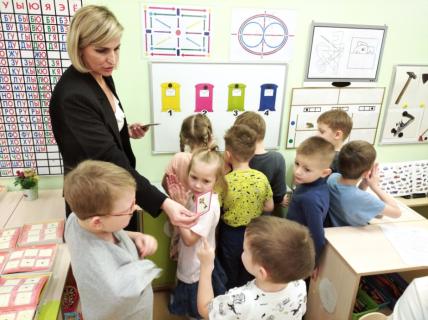 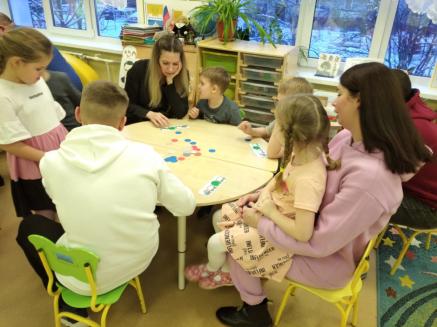 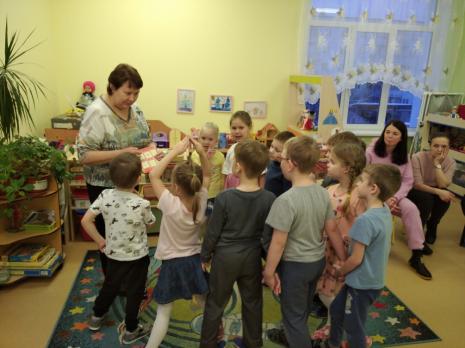 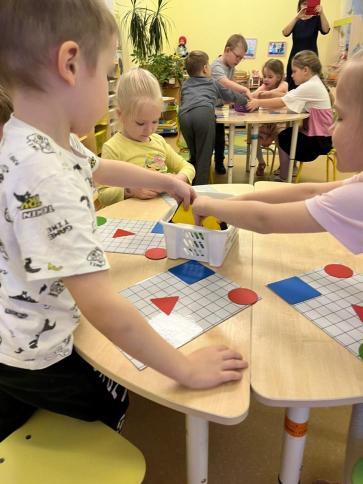 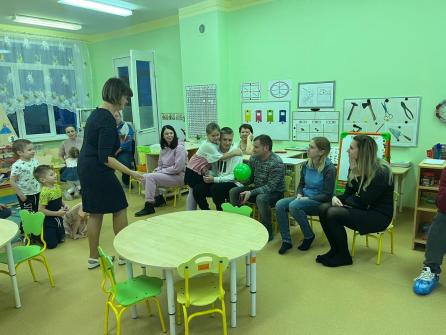 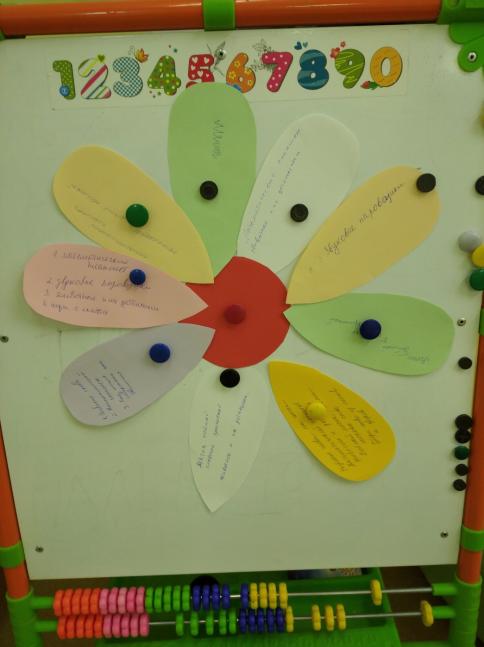 Повторите   летом  с детьми





























,
Ребёнок составляет рассказ по картине по  составленному плану; 

Без помощи взрослого пересказывает небольшой текст с опорой на картинки;

Называет детенышей животных;
Художественно  - эстетическое                    развитие
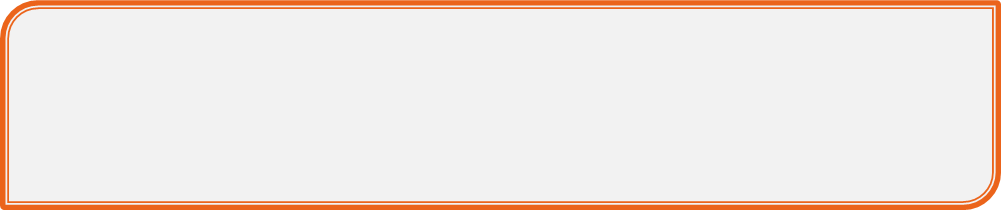 Развития у детей интереса к эстетической стороне действительности, ознакомления с разными видами и жанрами искусства (словесного, музыкального, изобразительного), в том числе народного творчества;
Развития способности к восприятию музыки, художественной литературы, фольклора; 
Приобщения к разным видам художественно-эстетической деятельности, развития потребности в творческом самовыражении, инициативности и самостоятельности в воплощении художественного замысла.
Создание «портретной» галереи, изготовление альбомов о жизни детей и иллюстраций к сказкам; выполнение коллективных картин и др.;
Развитие самостоятельности детей при анализе натуры и образца, при определении изобразительного замысла, при выборе материалов и средств реализации этого замысла, его композиционных и цветовых решений;
Формирование представлений о творчестве композиторов, о музыкальных инструментах, об элементарных музыкальных формах;
 Знают характерные признаки балета, оперы, симфонической и камерной музыки. Различают средства музыкальной выразительности (лад, мелодия, метроритм).
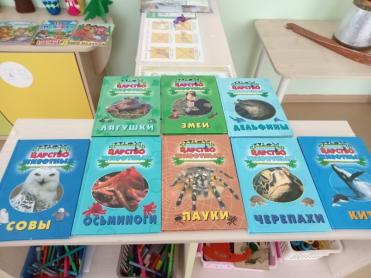 Выставки  и  коллекции
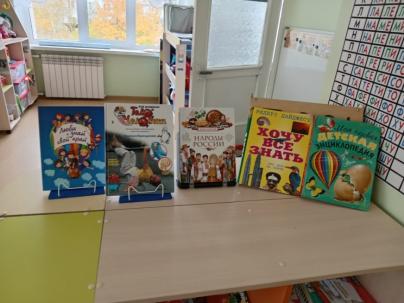 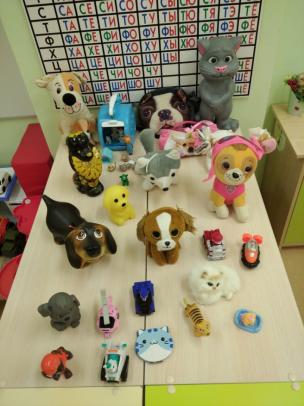 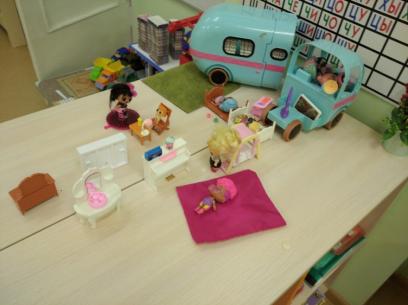 Осенний  праздник
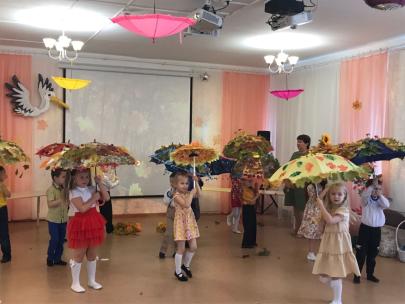 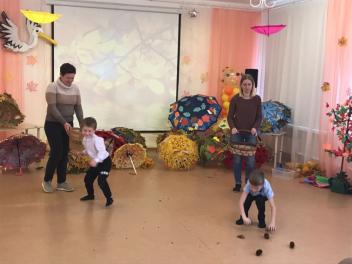 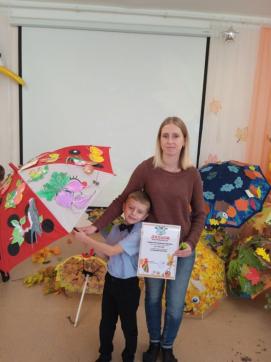 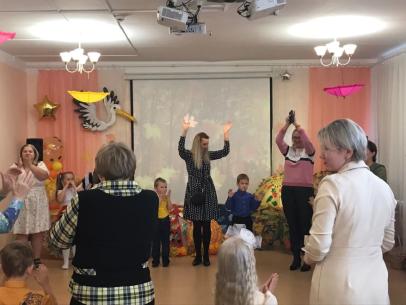 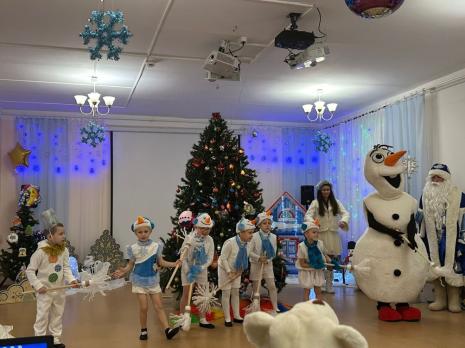 Новый  год
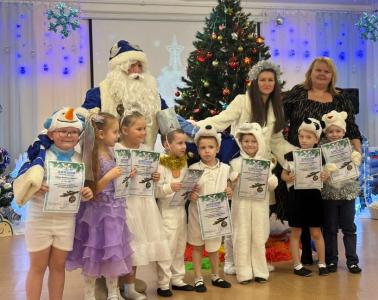 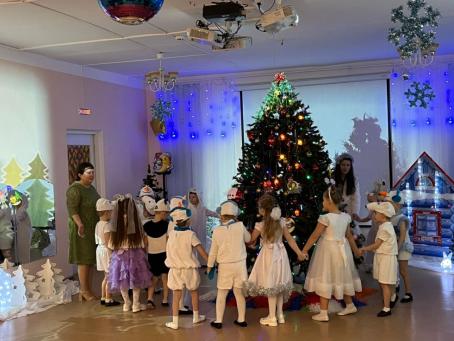 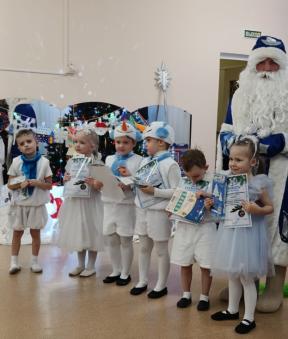 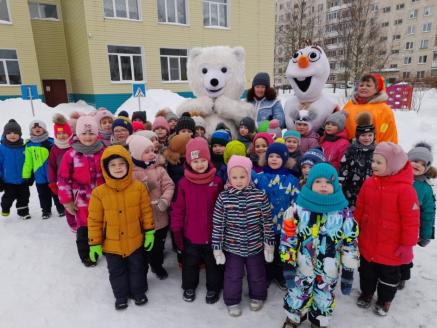 Зимний  праздник
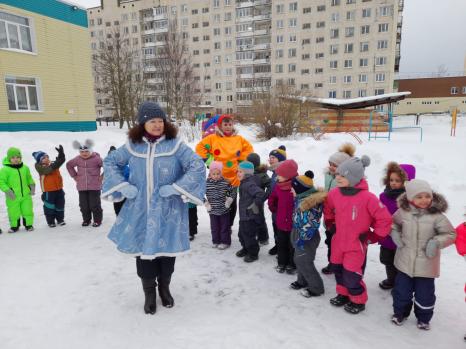 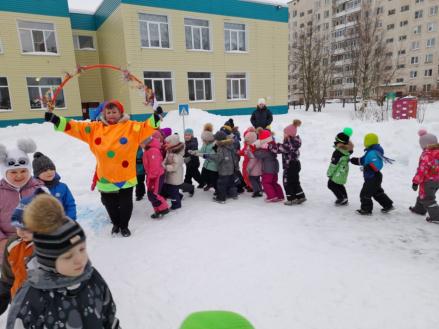 23 Февраля
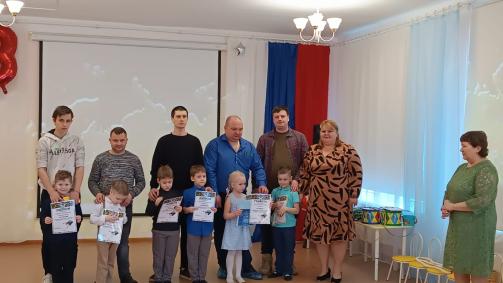 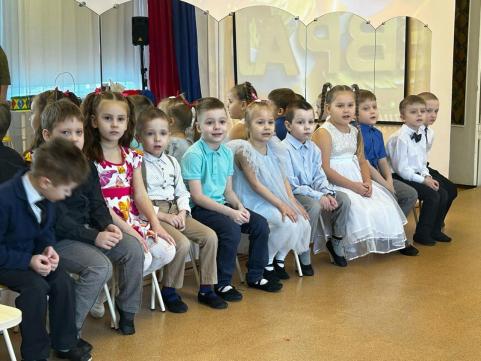 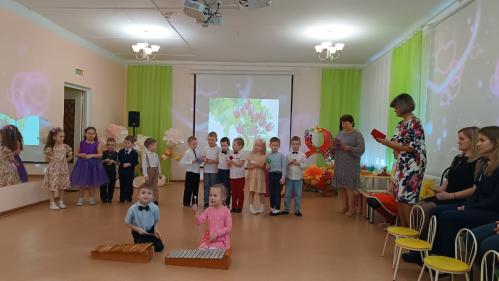 8 Марта
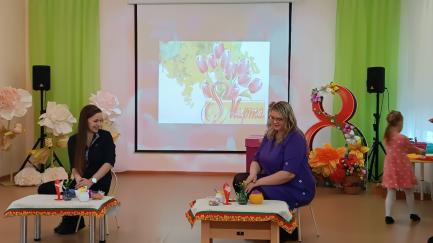 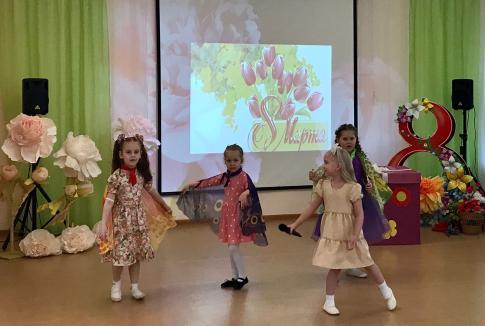 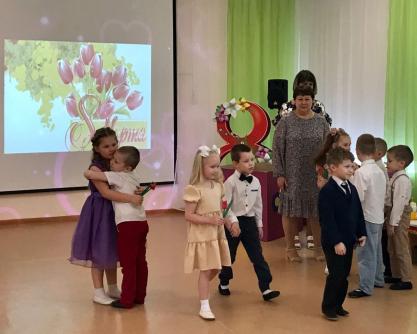 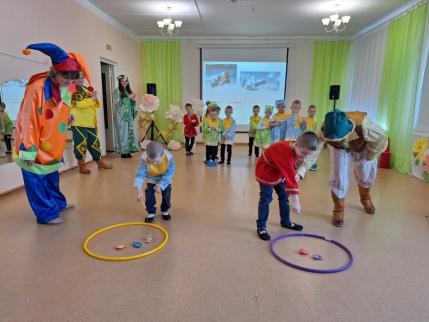 Масленица
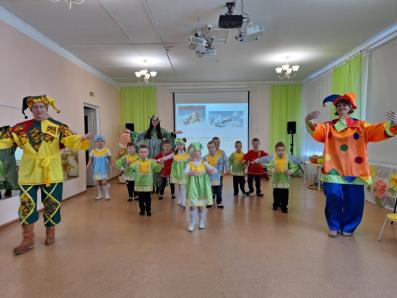 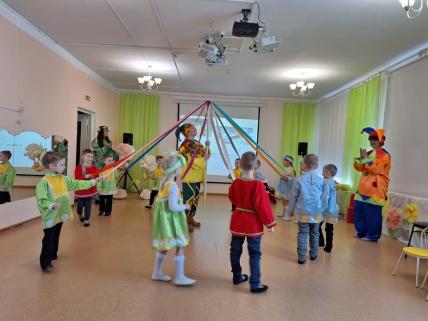 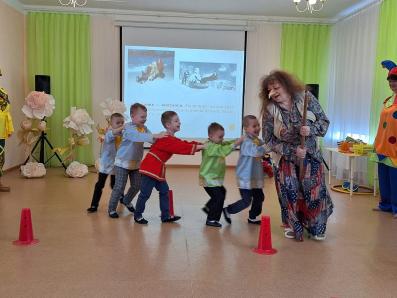 Повторите   летом  с детьми





























,
Ребёнок умеет в аппликации создавать композиции из вырезанных форм (аккуратно вырезать разные формы); 
Пользоваться  правилами  безопасного обращения  с  ножницами;

Аккуратно заштриховывать предметы;
Рисовать бытовые  и  сказочные  сюжеты; 
 
В  лепке  создавать  образы  знакомых предметов или персонажей;
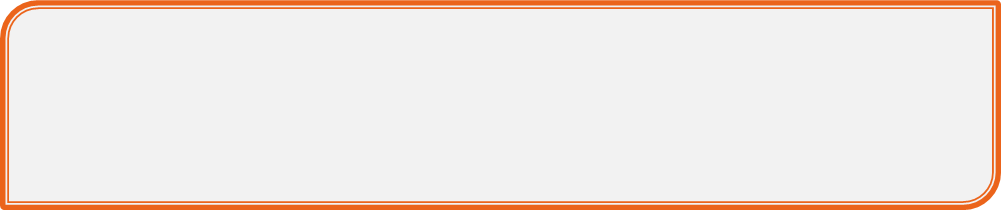 физическое   развитие
Овладение элементарными нормами и правилами здорового образа жизни (в питании, двигательном режиме, закаливании, при формировании полезных привычек и др.);
Развития представлений о своем теле и своих физических возможностях;
Приобретения двигательного опыта и совершенствования  двигательной активности; 
Формирования начальных представлений о некоторых видах спорта, овладения подвижными играми с правилами.
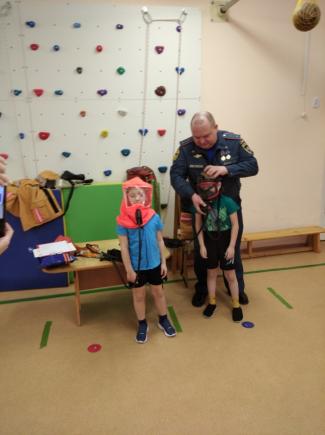 А  у  нас сегодня гость – Макеев С.С.























,
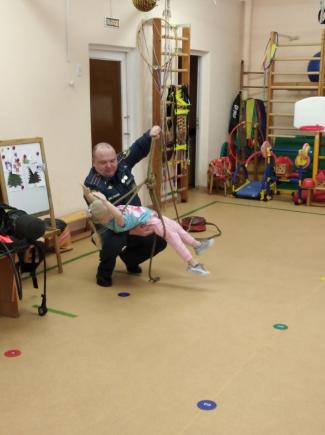 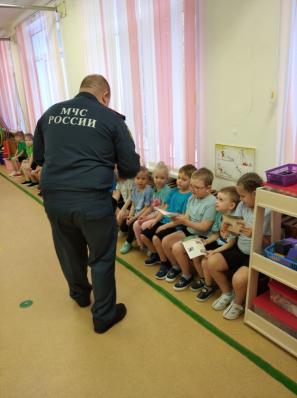 Спортивный праздник  в СОК  «Газовик»






















,
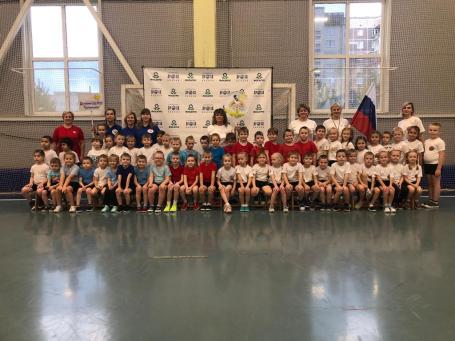 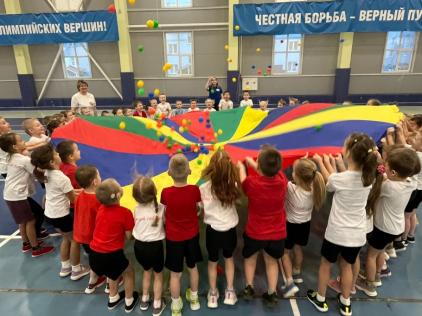 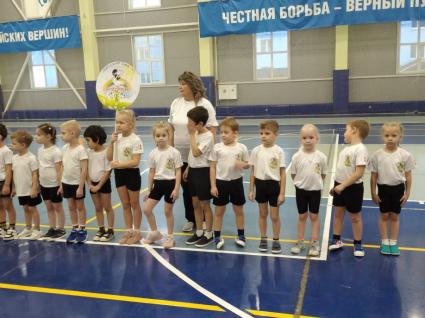 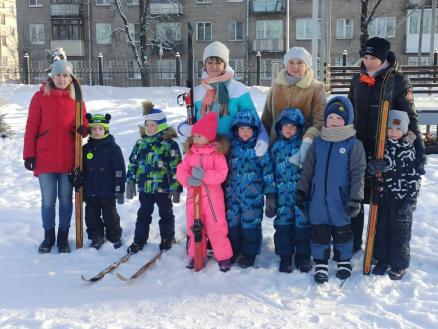 Лыжный  поход






















,
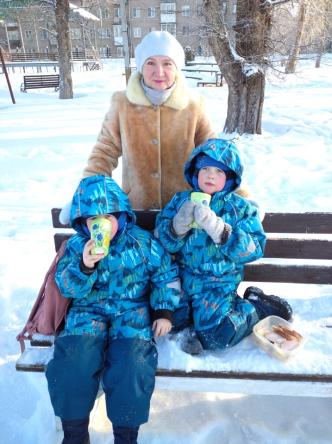 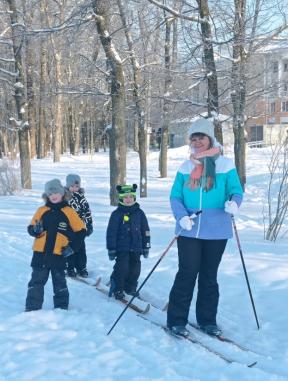 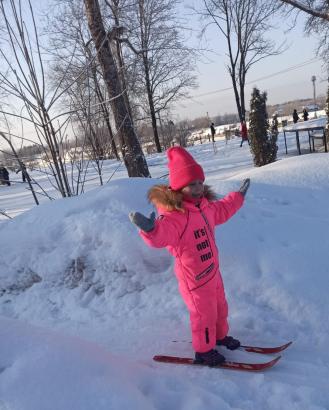 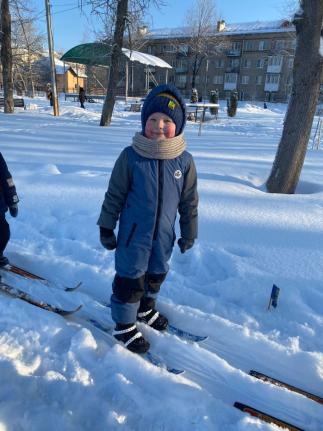 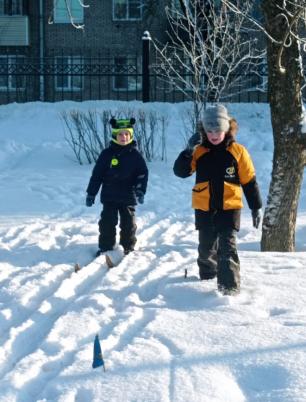 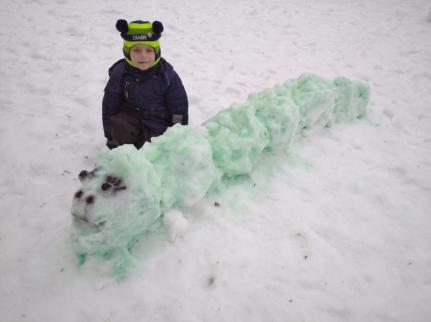 Зимние  забавы
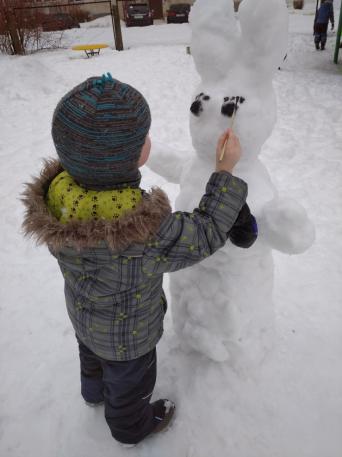 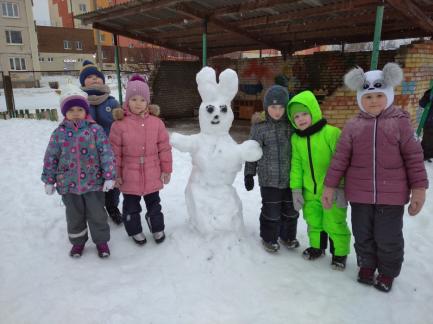 Повторите   летом  с детьми





























,
Прогулки  на  свежем  воздухе, со спортивным инвентарём;

Использовать  турник  для  подтягивания, беговые  дорожки, лестницы  для  развития быстроты, ловкости, выносливости;

Больше  проводить подвижных  игр; 

Игры  с  элементами спортивных игр (волейбол, баскетбол, футбол, теннис, бадминтон).
Проектная  деятельность
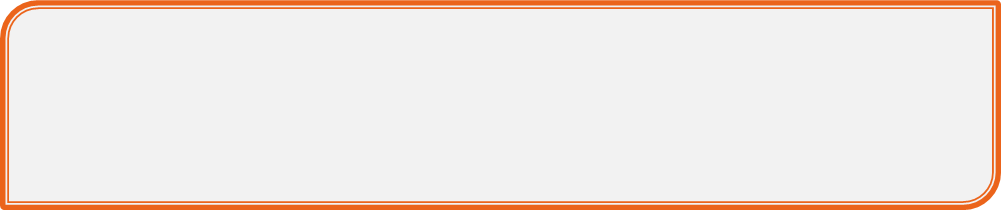 «Здоровьесберегающие  технологии  дошкольников»                                          «Сказкотерапия как средство всестороннего развития детей дошкольного возраста»
Взаимодействие  с группой  «Теремок» показ  сказки «Заюшкина  избушка»
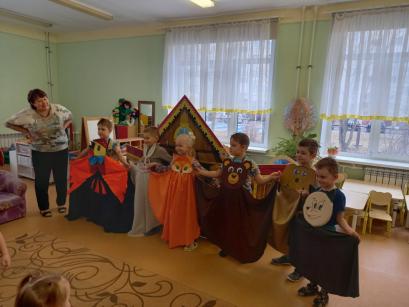 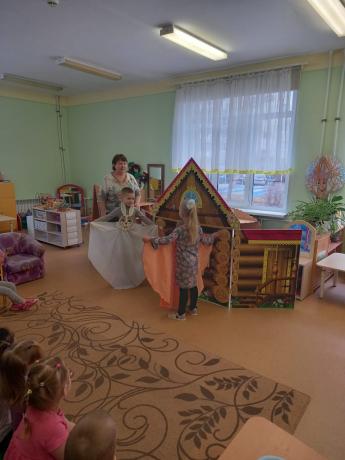 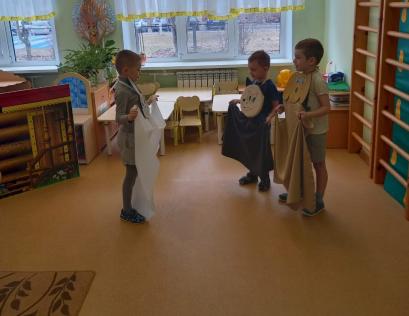 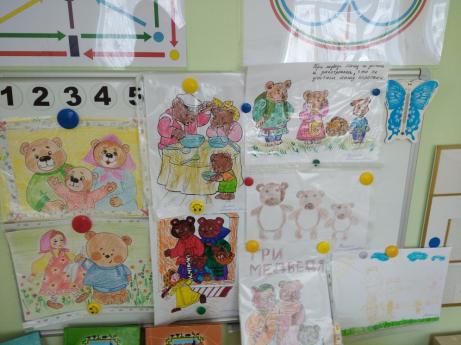 Взаимодействие  с группой  «Теремок» показ  сказки «Три медведя»
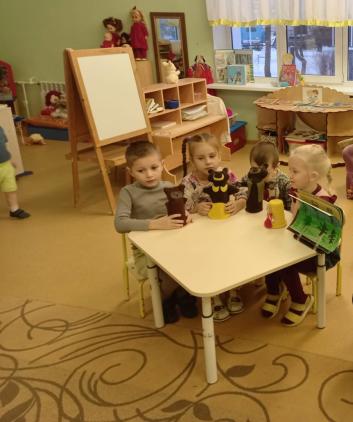 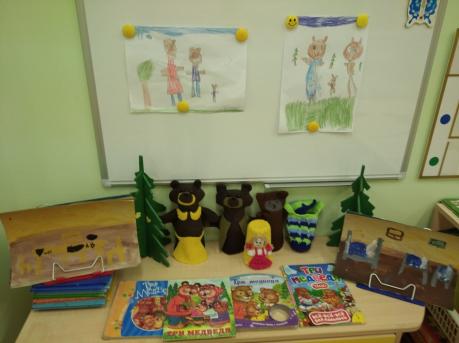 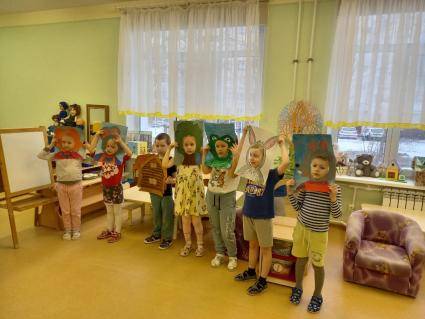 Взаимодействие  с группой  «Теремок» показ  сказки «Теремок» с использованием Тантамарески
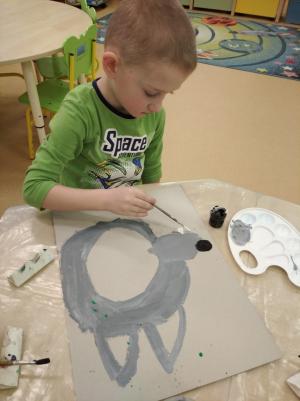 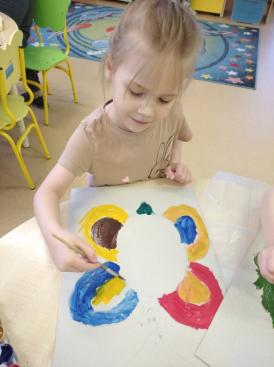 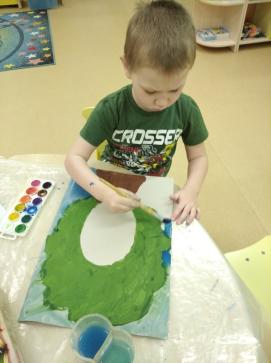 Спасибо за внимание!
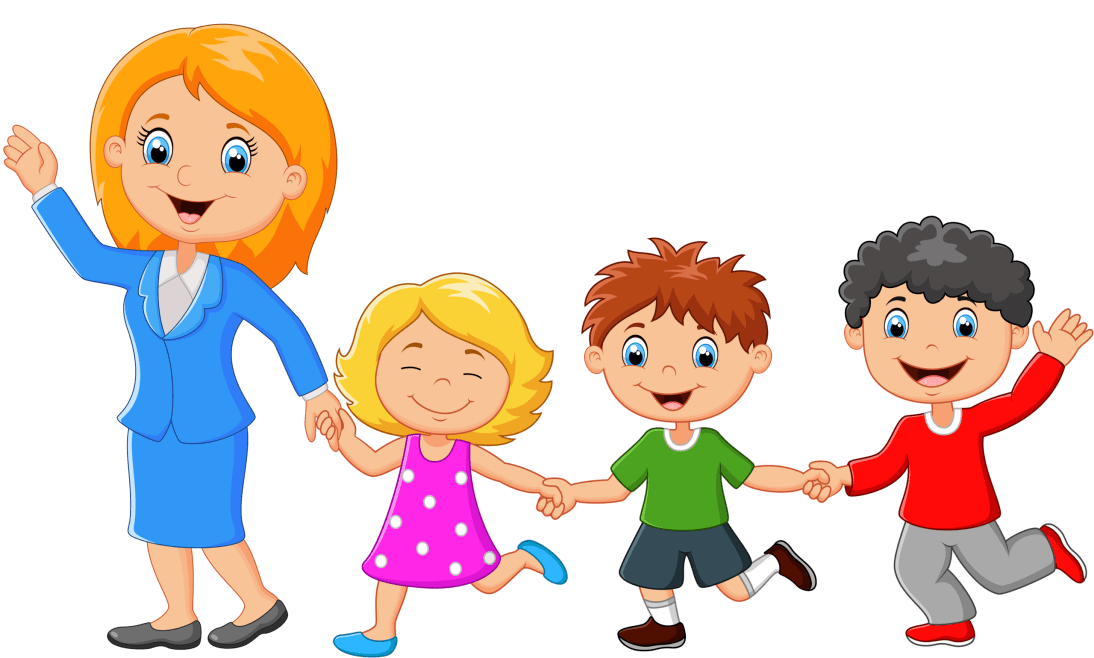